ICT Bootcamp - Intro to Java – CrabWorld – Keyboard Control
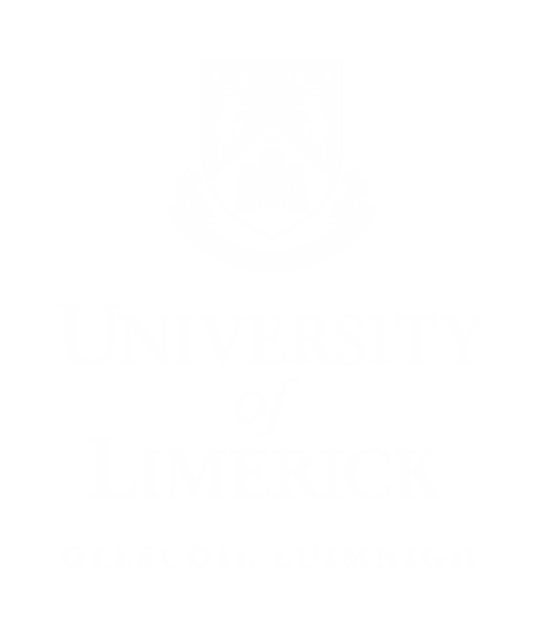 Get you, the player to take control of the lobster using the right and left arrow buttons of your keyboard.


Something for you to think about and do….
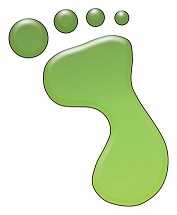 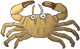 Digital Learner Support Hub …
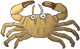 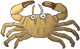 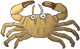 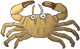 ICT Bootcamp - Intro to Java – CrabWorld – Keyboard Control
Something for you to think about and test:

Put some additional code in the lobster act() method that gets it to do the following:

When the “up” arrow key is pressed you make the lobster sprint rather than run. Use the move() method but now pass it a value of 10.

When the “down” arrow key is pressed get the lobster to turn() around by passing it a value of say…??, remember its degrees.
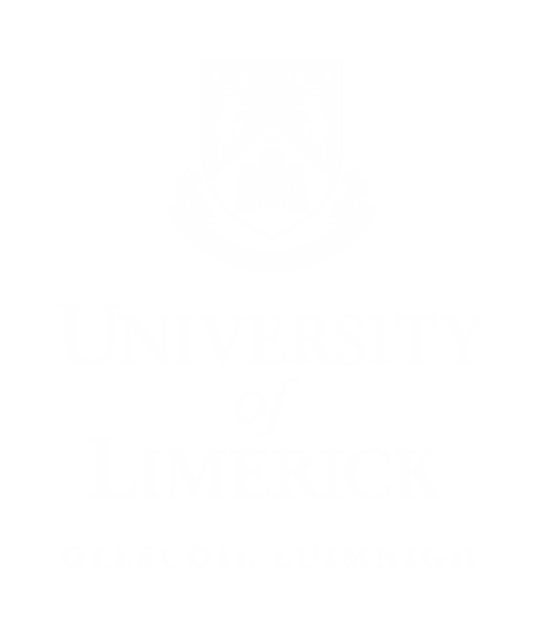 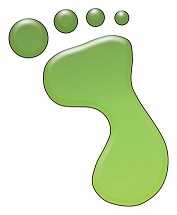 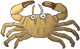 Digital Learner Support Hub …
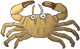 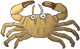 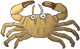 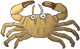